Stellingen kansen op de arbeidsmarkt
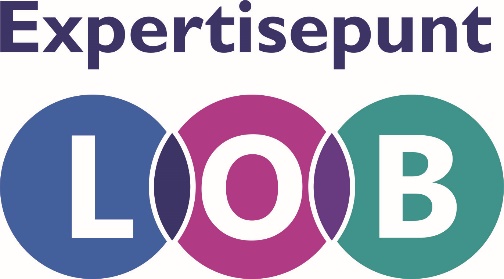 [Speaker Notes: 15.30]
Welke opleiding heeft de beste startpositie?Zitten: opleiding voor verpleegkundige (HBO)Staan: communicatie (HBO)
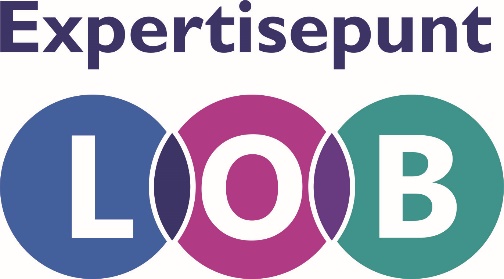 AntwoordVerpleegkunde want 73% van de afgestudeerden vindt de opleiding verpleegkunde een goede basis om te starten op de arbeidsmarkt tegen 45% van de afgestudeerde communicatie studenten (bron studiekeuze 123)verpleegkunde staat op plek 13 op de ranglijst ‘arbeidsmarktpositie’ en communicatie op plek 74
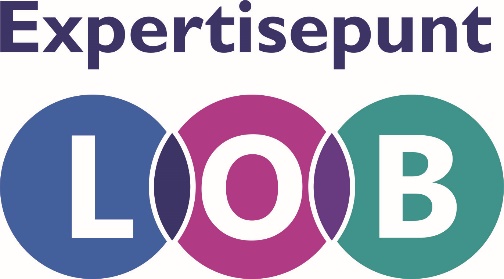 Welke opleiding heeft het beste startsalaris?Zitten: HBO rechtStaan: Technische bedrijfskunde (HBO)
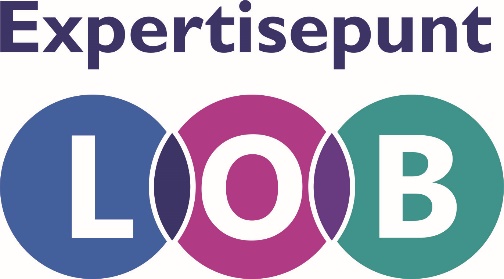 AntwoordTechnische bedrijfskunde (startsalaris 2.843 bruto per jaar)HBO recht (startsalaris 2.378 bruto per jaar)bron: Keuzegids hbo 2022 - Keuzegids
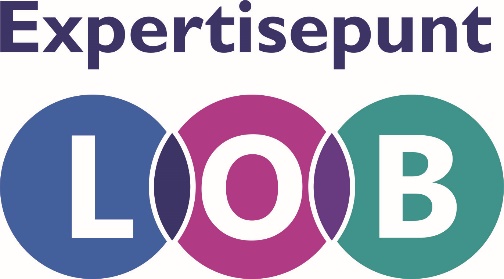 Welke opleiding heeft de minst gunstige startpositie?Zitten: letterkunde (WO)Staan: onderwijskunde (WO)
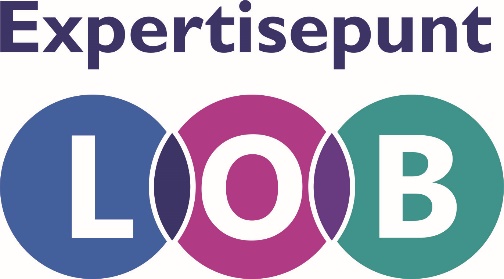 AntwoordLetterkunde heeft de minst gunstige startpositie in de ranglijst van het UWV. Onderwijskunde heeft een staat op plek 24 (van de 74 studies)bron: Ranglijsten arbeidsmarktpositie van hbo'ers en w'ers vergeleken (werk.nl)
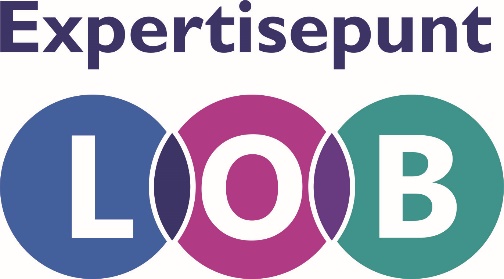 AntwoordCiviele techniek heeft de meest gunstige startpositie in de ranglijst van het UWV (plek 19). Industrieel ontwerpen staat op plek 41 (van de 74 studies)bron: Ranglijsten arbeidsmarktpositie van hbo'ers en w'ers vergeleken (werk.nl)
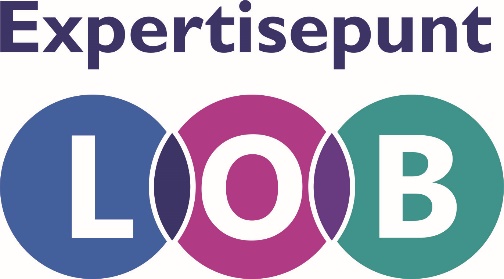 Welke opleiding heeft de beste startpositie?Zitten: industrieel ontwerpen (WO)Staan: civiele techniek(WO)
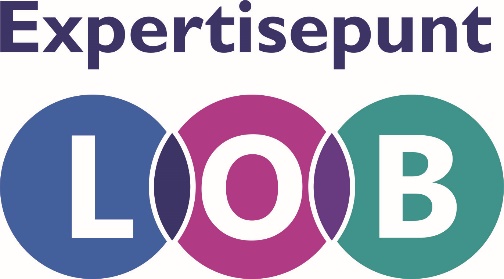